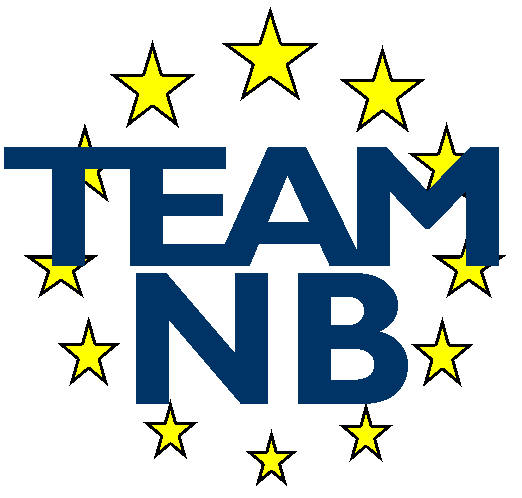 The European Association of Medical devices
Notified Bodies
Web Site - Presentation
2025
Copyright © Team-NB 		                                                 	Team-NB Web Presentation 2025
Team-NB
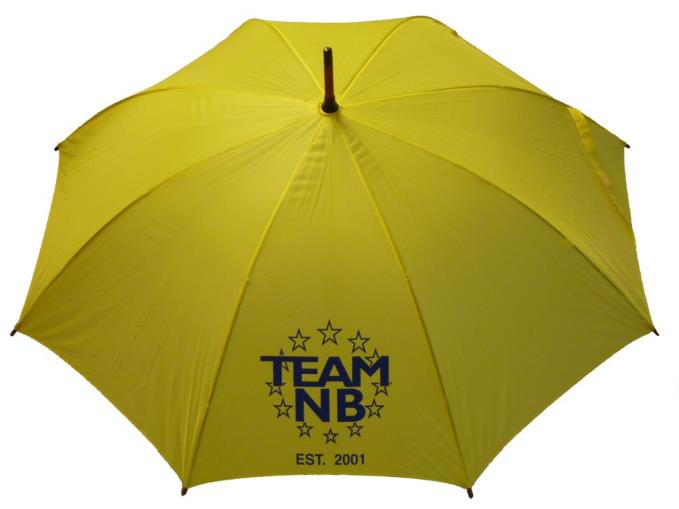 Aims: 
Represent Notified Bodies
Communication with
European Commission
European Medicines Agency
Competent Authorities
Industry
Others stakeholders
Promote technical and ethical standards
Participate in improving the legal framework
Contribute to harmonization (e.g. training ‘for notified bodies by notified bodies’)
Members
Members over the years from foundation in 2001

42 members representing 19 different countriesincluding new category of NBs: 2 in the designation process
Code of Conduct - Version 5
Version 5.0 approved on September 2024 and signed by all Members
Removal of references to Directives and general update of references and terminology
Compliant with MDCG Guidance and TeamNB & NBCG-Med Papers
Estimation of time needed for Technical Documentation review included
Clarified requirements for unannounced audit
Detailed explanation of re-certification requirements
Estimation of time needed for CAPA
Included examples for Structured Dialogue
Enforcement changed to complaint / appeal process 
Mandatory to sign for TEAM-NB members 
Available on website  : www.team-nb.org
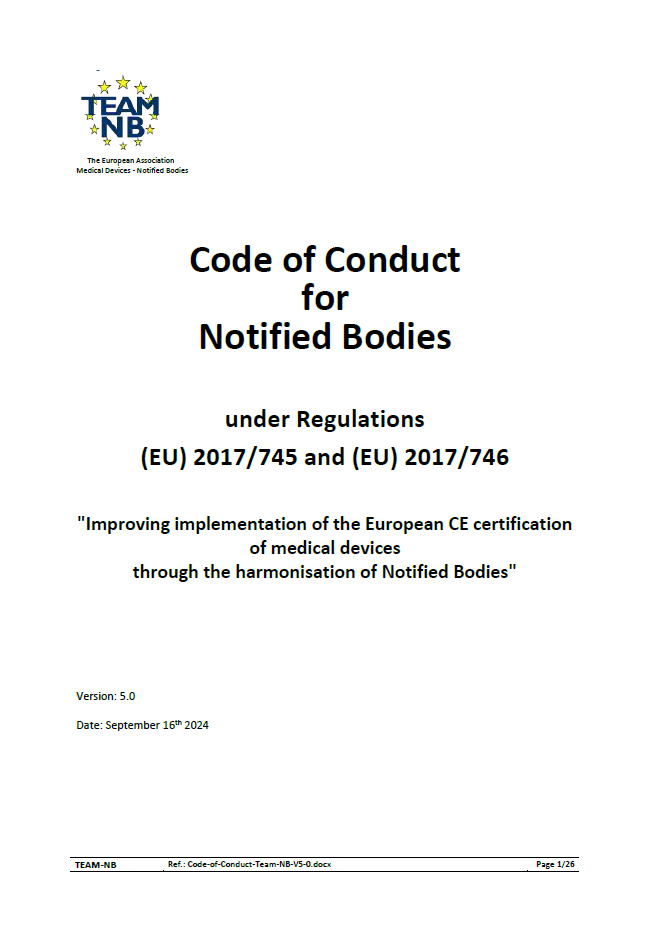 Interpretation of the new regulations
Team-NB established working groups from 2016
 Aims
Help members to be designated
Allow harmonization
Implementation of new regulations
MDCG mirror WGs
 Aims
to allow notified bodies members to speak of 1 voice  
to prepare and participate in the MDCG meetings
to write reports 
distributed to all members
to share information
to comment on MDCG proposals
to write Position Papers (published on Team-NB web site)
Implementation of new regulations
Task Forces
 Aims
to address specific topics of NBs interest
Class D specific requirements
Medical Gas Systems
Artificial Intelligence
IVDR Harmonisation
Code of Conduct
Orphan Devices
Cybersecurity
PSUR / CEAR
Lifetime
…
to write Position Papers (published on Team-NB web site)
to harmonise 
views
practises
Implementation of new regulations
Trainings
 Aims
to help NBs to deal with new MDR / IVDR requirements in their assessment. 
to achieve a better harmonisation                                   among NBs thanks to the exchanges 
 Trainings Topics
MDR PMS
Basic UDI-DI
Hybrid Audits
MDR Software
MDR Annex XVI
MDR Clinical Data
Risk Management
Subtance Based Devices
IVDR Technical Documentaion
MDR Technical Documentation
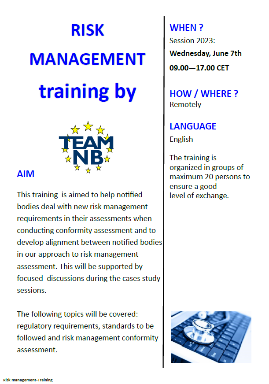 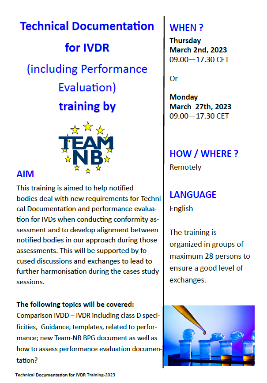 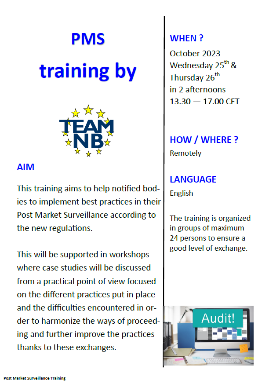 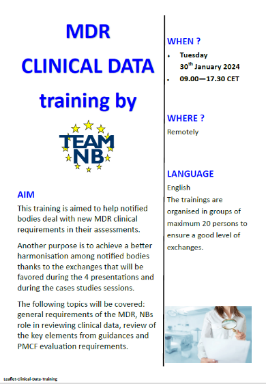 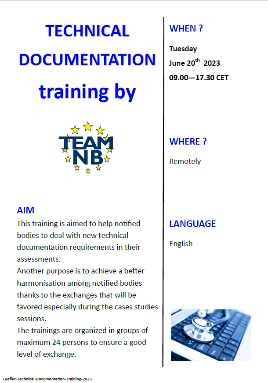 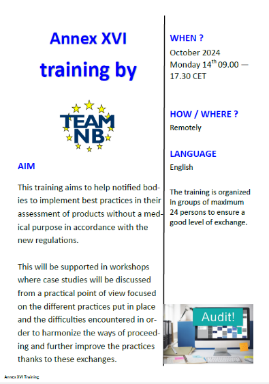 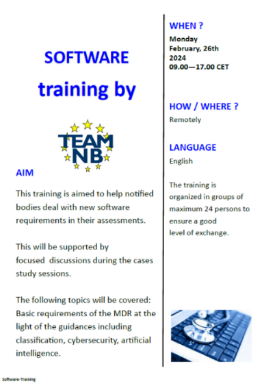 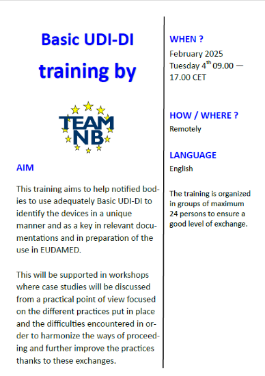 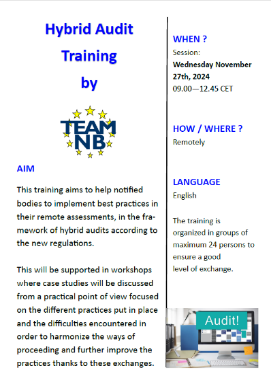 Implementation of new regulations
Experts sessions
 Aims
to support NBs 
To allow for a harmonised approach across all notifiedbodies interpretation 
for senior experts to share theirexperience on burning topics
with attendees to cascade the info into their organisation to reach all reviewers
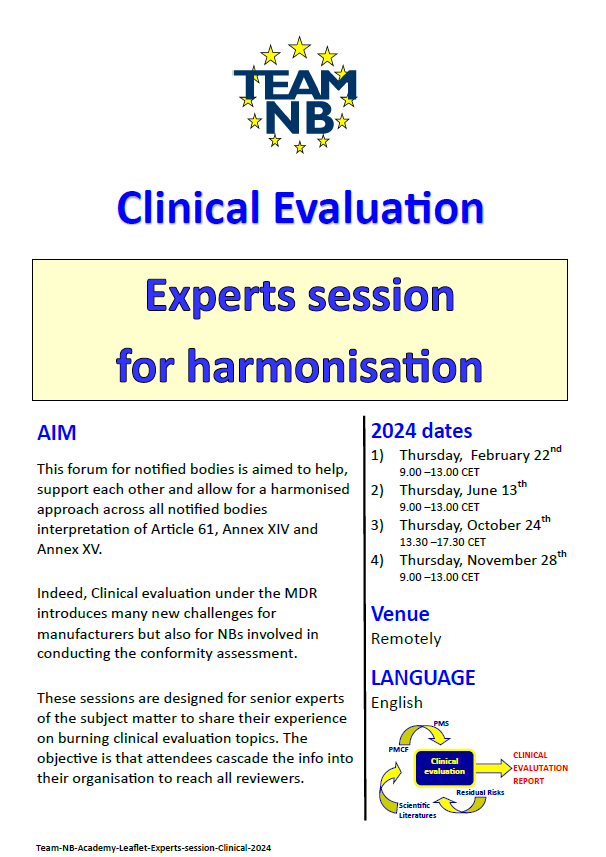 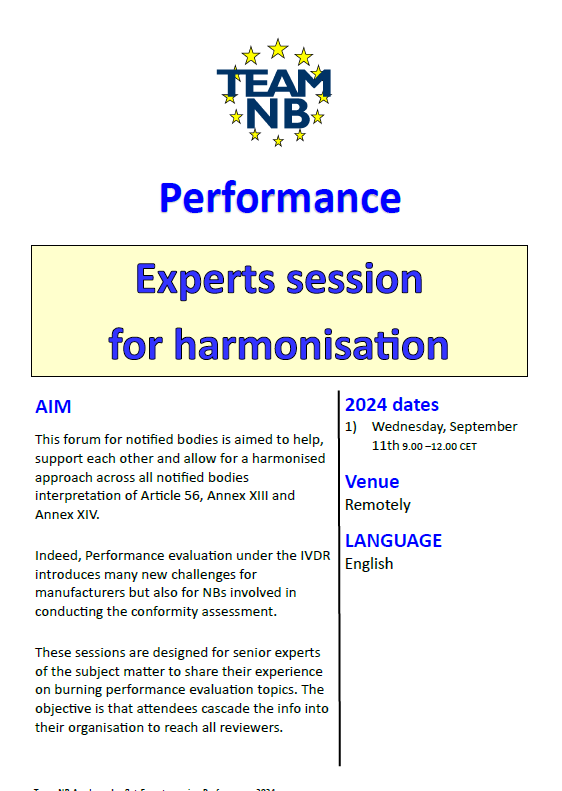 Implementation of new regulations
Trainings for Manufacturers
 Aims
to review the MDR requirements related to technical documentation and share notified bodies insights
to review the Team-NB technical documentation best practice document for MDR
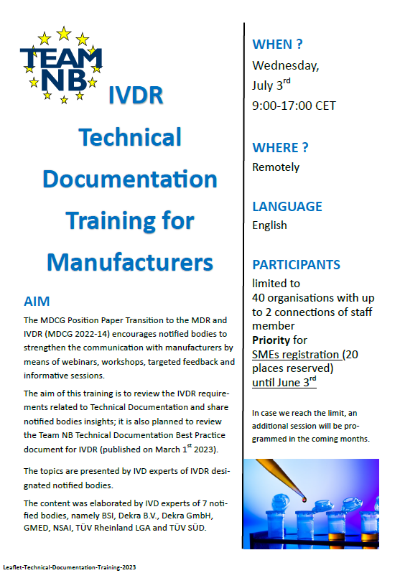 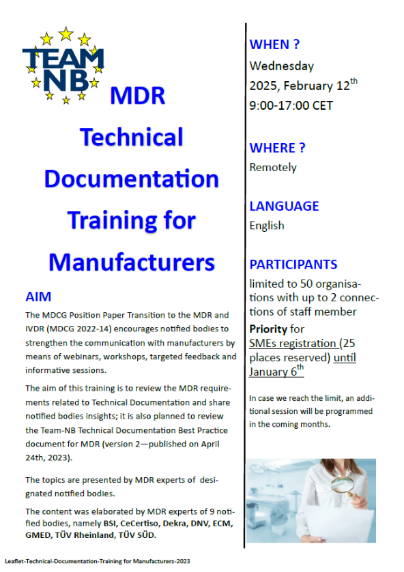 Contacts
Administrative Commitee:
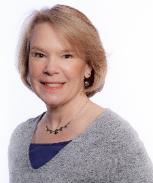 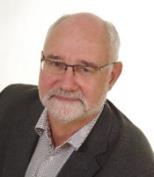 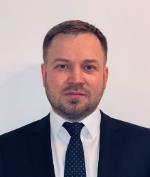 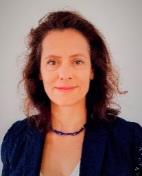 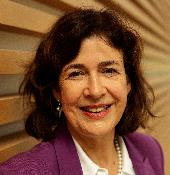 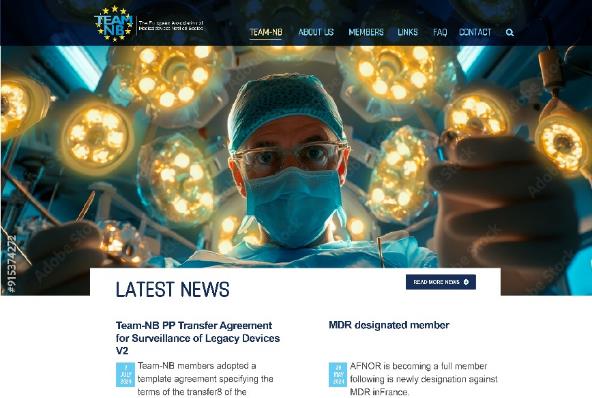 Management:
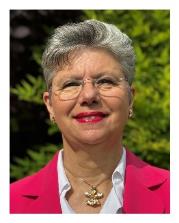 Web site: 
www.team-nb.org
Director 
Françoise
Schlemmer
Members
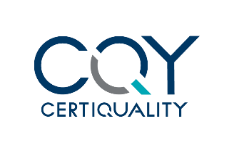 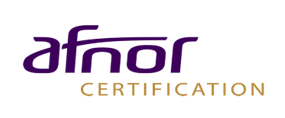 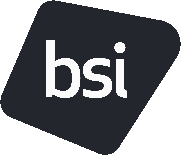 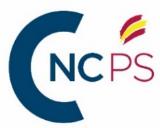 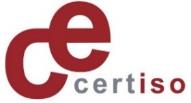 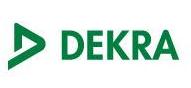 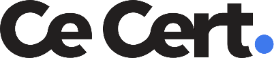 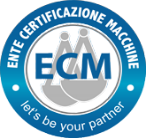 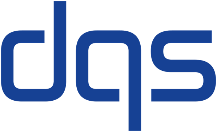 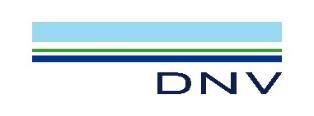 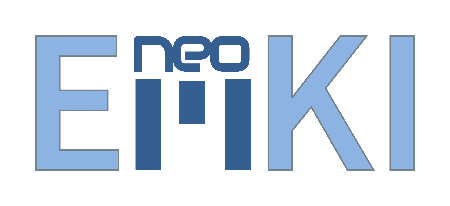 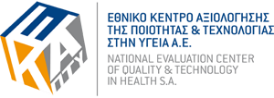 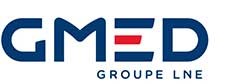 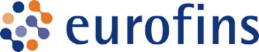 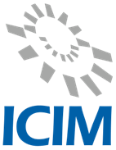 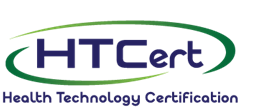 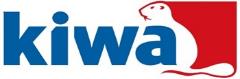 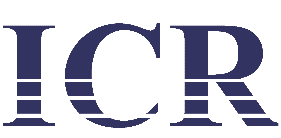 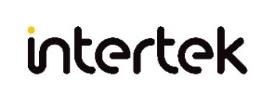 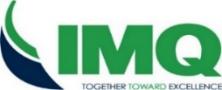 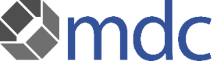 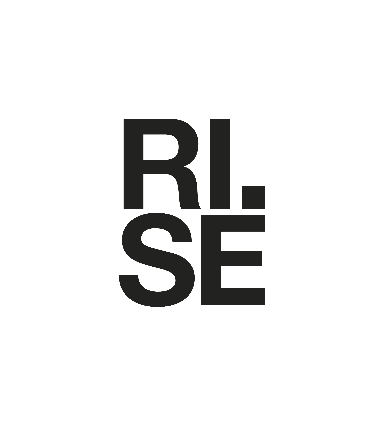 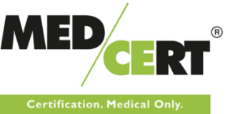 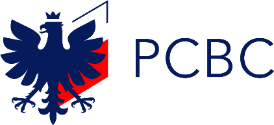 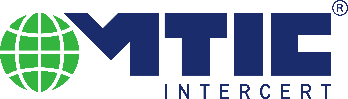 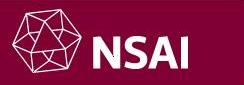 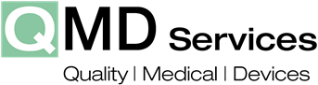 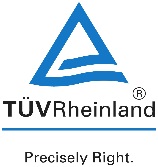 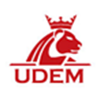 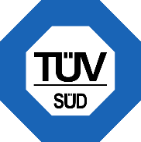 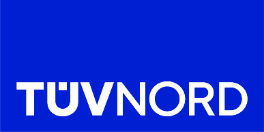 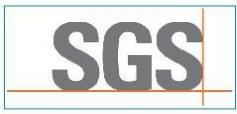 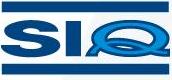 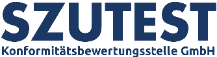 Note : some members of the same group are represented by only 1 logo
12